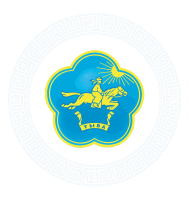 МИНИСТЕРСТВО ЭКОНОМИЧЕСКОГО РАЗВИТИЯ И ПРОМЫШЛЕННОСТИ  РЕСПУБЛИКИ ТЫВА
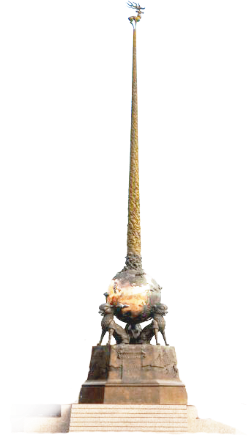 Стратегия
СОЦИАЛЬНО – ЭКОНОМИЧЕСКОГО РАЗВИТИЯ 
Республики Тыва на период до 2030 года
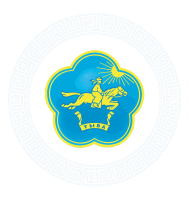 МИНИСТЕРСТВО ЭКОНОМИЧЕСКОГО РАЗВИТИЯ И ПРОМЫШЛЕННОСТИ  РЕСПУБЛИКИ ТЫВА
СТРАТЕГИЯ СОЦИАЛЬНО-ЭКОНОМИЧЕСКОГО РАЗВИТИЯ РЕСПУБЛИКИ ТЫВА ДО 2030 г.
утверждена постановлением Правительства Республики Тыва от 24.12.2018г. №638
ЦЕЛЬ СТРАТЕГИИ:

обеспечение высокого качества жизни населения на основе создания условий для самодостаточного развития, стабилизации динамичных темпов экономического роста за счет повышения эффективности использования экономического потенциала
ЗАДАЧИ:
Инфраструктурное и территориальное развитие
Социальное развитие
Экономическое развитие
совершенствование человеческого капитала за счет развития систем образования, здравоохранения и социальной защиты, физкультуры и спорта, культуры, искусства и духовного развития;
обеспечение устойчивых темпов экономического роста; увеличение в валовом региональном продукте доли отраслей, производящих товары с высокой долей добавленной стоимости;
обеспечение доступа республики к внутрироссийской транспортной инфраструктуре и международным путям сообщения;
выравнивание уровней социально-экономического развития административных районов (кожуунов) республики и сложившихся хозяйственно-экономических зон;
развитие жилищной инфраструктуры за счет содействия строительству социального и коммерческого жилья;
интенсивное развитие отраслей реального сектора экономики на новом технологическом уровне;
интеграционное развитие экономики Тувы с реализацией кластерных инициатив, усиление экономических связей основных предприятий республики с крупными российскими и зарубежными компаниями;
поддержание и совершенствование качества предоставляемых населению услуг: государственных, социальных, коммунальных, транспортных и бытовых;
динамичное развитие традиционных отраслей экономики на базе их модернизации с использованием современных эффективных технологий.
обеспечение благоприятной окружающей среды и экологической безопасности населения.
2
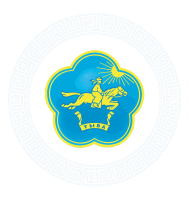 МИНИСТЕРСТВО ЭКОНОМИЧЕСКОГО РАЗВИТИЯ И ПРОМЫШЛЕННОСТИ  РЕСПУБЛИКИ ТЫВА
ОСНОВНЫЕ ИНВЕСТИЦИОННЫЕ ПРОЕКТЫ НА ПЕРИОД ДО 2030 г.
По направлениям:
развитие промышленности
развитие лесопромышленного комплекса
развитие топливно-энергетического комплекса
развитие малого и среднего предпринимательства
развитие транспортной инфраструктуры
3 проекта
9 проектов
10 проектов
2 проекта
20 проектов
развитие жилищно-коммунального хозяйства
развитие агропромышленного комплекса
развитие туризма
развитие здравоохранения
развитие строительства
8 проектов
10 проектов
8 проектов
13 проектов
11 проектов
развитие культуры
развитие социальной защиты населения
развитие образования
внедрение цифровых технологий
развитие спорта и молодежной политики
5 проектов
9 проектов
4 проекта
17 проектов
5 проектов
3
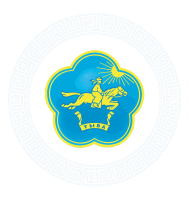 МИНИСТЕРСТВО ЭКОНОМИЧЕСКОГО РАЗВИТИЯ И ПРОМЫШЛЕННОСТИ  РЕСПУБЛИКИ ТЫВА
ОСНОВНЫЕ ЦЕЛЕВЫЕ ОРИЕНТИРЫ (показатели):
Обеспечение устойчивого роста доходов населения
Рост инвестиций в основной капитал
Повышение ожидаемой продолжительности жизни
Снижение уровня бедности
Увеличение ВРП РТ
Снижение безработицы
Скорректированные основные показатели (приложение №2)
4
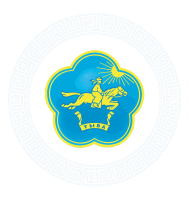 МИНИСТЕРСТВО ЭКОНОМИЧЕСКОГО РАЗВИТИЯ И ПРОМЫШЛЕННОСТИ  РЕСПУБЛИКИ ТЫВА
ПОКАЗАТЕЛИ ОЦЕНКИ ЭФФЕКТИВНОСТИ ДЕЯТЕЛЬНОСТИ ОРГАНОВ ИСПОЛНИТЕЛЬНОЙ ВЛАСТИ
5
* данные по показателям за 2021г.